Pastured Meatbirds:  Breeds & Nutrition
Funding for this presentation was provided by USDA's Outreach and Assistance to Socially Disadvantaged Farmers and Ranchers (OASDFR) program (Project number 2009-00705), part of the National Institute of Food and Agriculture, and Risk Management Agency (Award # 11-IE-53102-037)
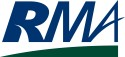 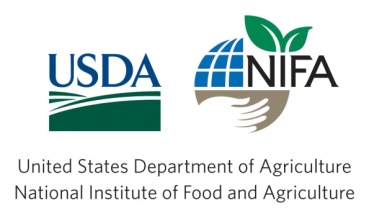 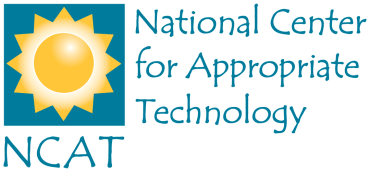 Ideal Pasture Broiler Characteristics
Good Feed Conversion
3-4:1  vs.  6-10+:1
Strong Foraging Instincts
Short Grow-out 
8-9 wks (average)
Hardy on Pasture
Well Feathered
Energetic
Marketable Carcass
Good Breast Ratio
Clean Feathered (no staining)
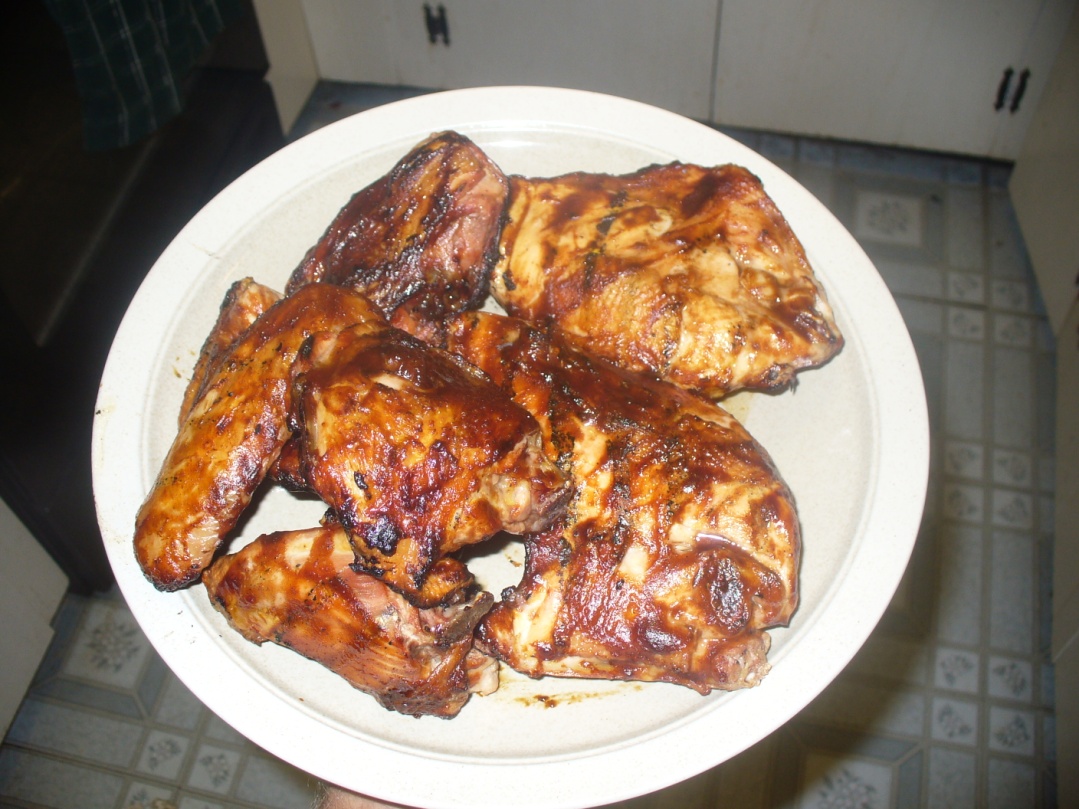 Breed Selection
Cornish Cross (CX)
Label Rouge Genetics
Cornish Cross
I’m 4 weeks old!
Global Standard
Very Efficient
3:1 on Pasture
Feed Conversion = $$$
Readily Available
Most common breed
4.5lbs carcass @ 8 wks
Variety very important
Cobb 506, Ross 700, etc
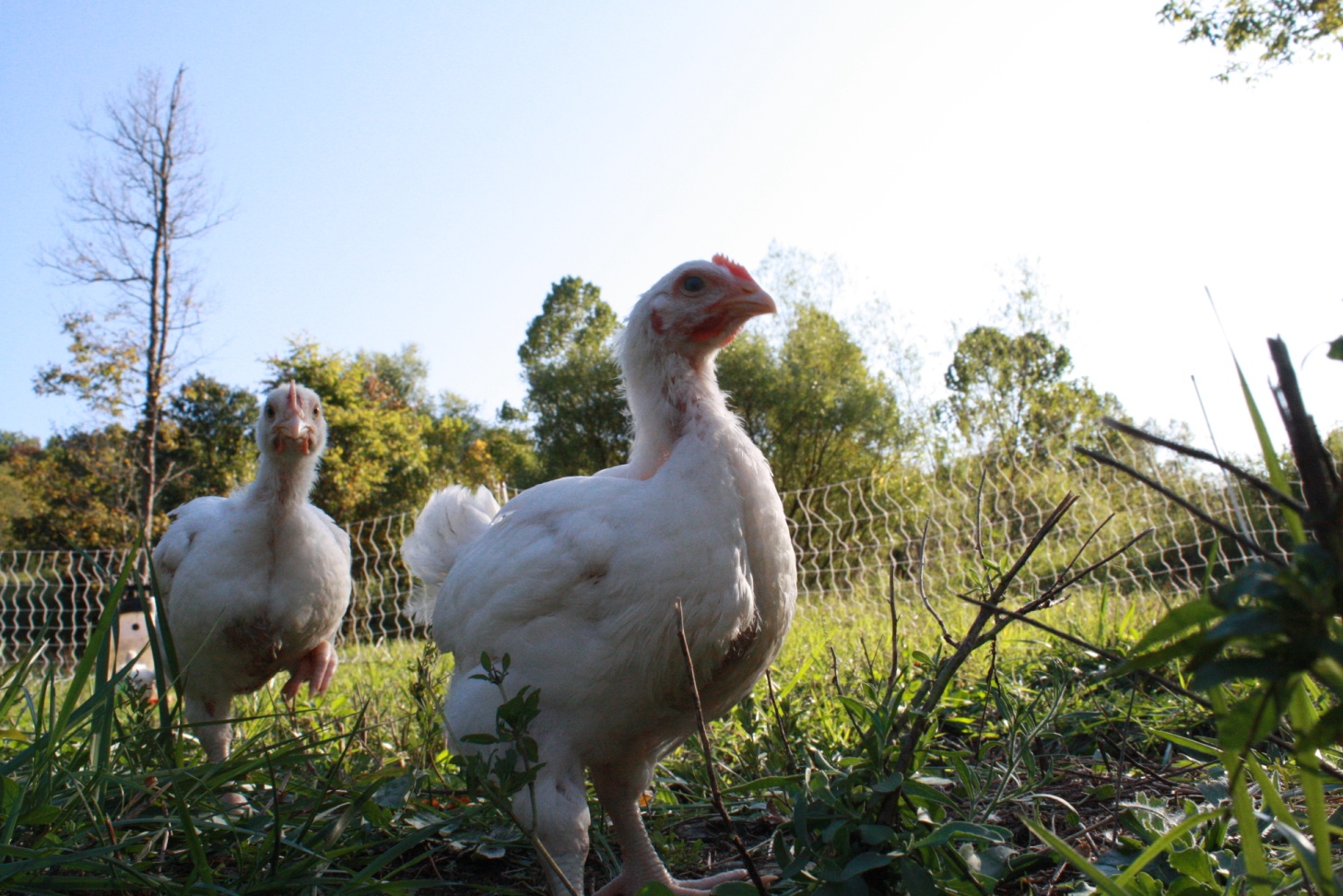 Cornish Cross Considerations
Not the “Ideal” breed for pasture
Bred for Controlled environments	
Older varieties are best
Cobb 500 or Ross 308
Still retain foraging instincts
Familiar & Breastmeat
Need a Balanced Ration 
Avoid Leg/Heart Problems
High Heat is Deadly (esp. w/ humidity)
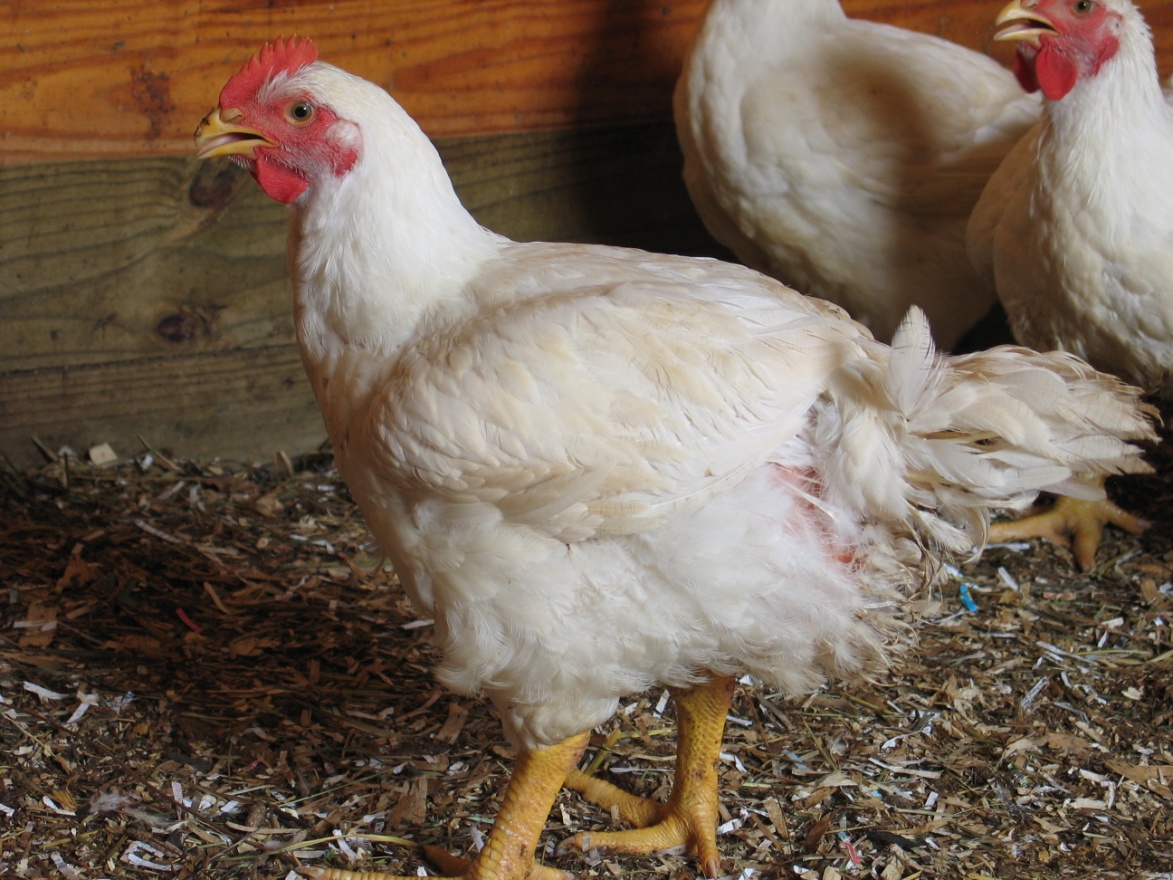 Label Rouge Genetics
Originated w/ French Free-Range Program
Different Lines
Freedom/Red Rangers
Rosambros & Others
Slower Grow Out
4-5 lbs @ 9-11 wks
High Feed Conversion
Designed for Pasture
Fewer Health problems
Good Forager/Marketing
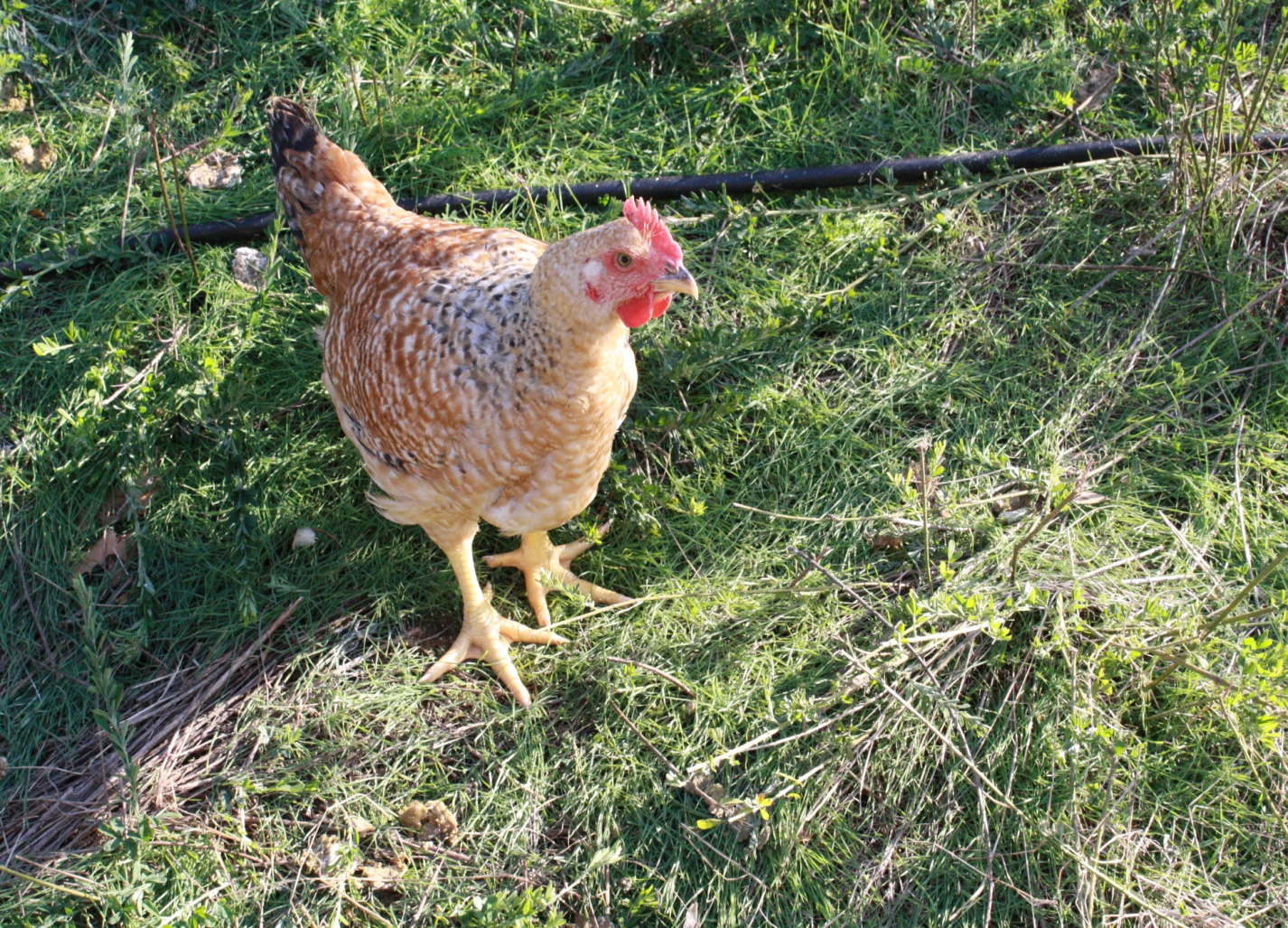 Meatbird Nutrition
Broilers have specific feed needs
High Protein (Methionine)
Higher as chicks, lower at end
22 - 19% Protein
Most food comes from feed
Pasture = 0 – 20 % of ration
Poultry aren’t ruminants!
Need supplemental feed
Inexpensive Homemade Feeder
Feeding
Poultry Eating = Meat
Feed Conversion Important
Can’t starve birds into profitability
Lots of feeder space
4 in/bird if straight, less if round
Weather affects amount eaten
More in Cold = warmth
Won’t eat in heat                               = less growth and profits

Leg Problems = Feed Problem
Example – Cutting Profits by Cutting Feed
Flock eats 400 lbs/wk ($.25/lb) - $100/wk
3:1 FCR, whole birds sells for $3.75/lb
400 lbs feed = 130 lbs chicken = 100 lbs meat
100 lbs meat = $375 
Restrict feed ¼ = 300 lbs feed/wk = $75 in feed
100 lbs chicken = 75 lbs meat = $280 meat
Saving $25 dollars in feed cost you $100 profit!
Feed Storage
Feed Storage
Must be kept dry 
Rodents
Salmonella
Feed goes bad/stale
Moisture & heat
Age
Buying Bulk = Cheaper Price
Delivery 
Can purchase used  feed bins
Can store in barrels in field
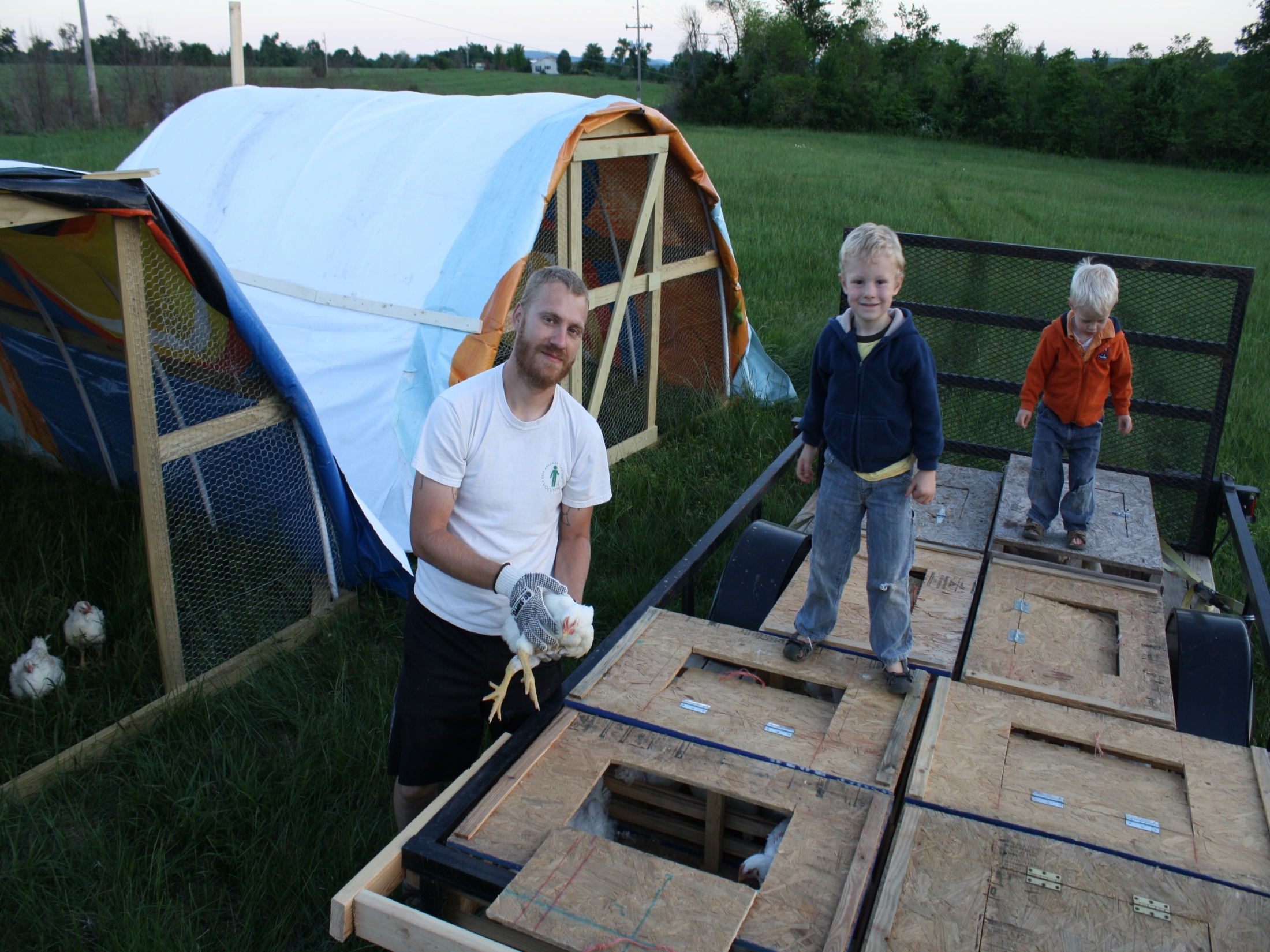 Resources
Organizations
ATTRA – the National Sustainable Agriculture Information Service – http://www.attra.org
American Pastured Poultry Producers Association (APPPA) http://www.apppa.org/
Magazines
GRIT! – APPPA Magazine
ATTRA Publications
Pastured Poultry Nutrition
Meat Chicken Breeds for Pastured Production
Books
APPPA. 2006. Raising Poultry on Pasture – Ten Years of Success. 246 p.